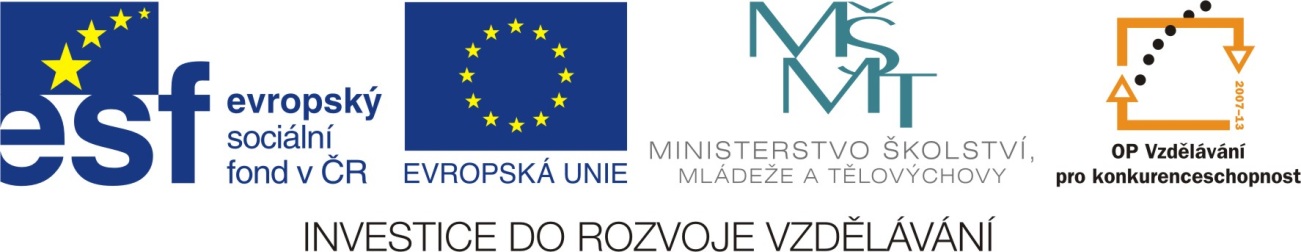 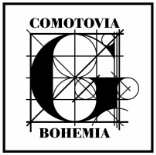 ANOTACE
Cílem této prezentace je  zopakovat  již známou slovní zásobu a fráze a dále seznámit žáky s novou slovní zásobou potřebnou pro téma „Relationships“. 
Slide 4,6,7,9,11,13: Jsou určeny k procvičení a obohacení slovní zásoby. Žáci pracují v online prostředí a vyhledávají informace potřebné k plnění úkolů. Svá řešení zapisují na interaktivní tabuli digitálním perem nebo konzultují ústně se spolužáky a vyučujícím.
Slide 5,8,10,14: Jsou zaměřeny na shrnutí a procvičení slovní zásoby formou překladových vět, hry a dialogů.
Žáci pracují s on-line slovníky.
Součástí materiálu jsou  správná řešení.
Materiál je určen k interaktivní výuce.
INTERPERSONAL  RELATIONSHIPS
RELATIONSHIPS
LOOK AT MATURITA CARD 14 (BRIDGE-ONLINE.CZ)
DISCUSS THE QUESTIONS WITH A PARTNER
FIND CHARACTER ADJECTIVES 
LOOK UP THE UNKNOWN WORDS ON http://www.thefreedictionary.com OR
http://thesaurus.com
FEEDBACK
TRANSLATE INTO CZECH
GET ON BEST/WELL/WONDERFULL WITH
GET ALONG (WITH)
HAVE A LOT IN COMMON
FALL OUT WITH
KEEP IN TOUCH WITH
MAKE FRIENDS
SHARE INTERESTS
SENSE OF HUMOUR
MAKE SB LAUGH
NIECE, NEPHEW
MAKE UP TRUE SENTENCES ABOUT YOU/YOUR FAMILY
EX.: I get  along wonderfully with my mother-in-law.
I don´t have much in common with my brother.
My partner has got a great sense of humour.
CHARACTER  ADJECTIVES
POSITIVE (P)/NEGATIVE(N)
POSITIVE/NEGATIVE
SELF-CONFIDENT
      STUBBORN
 	  ARROGANT
     MOODY
     BOSSY
     NOSEY
     SHY
     MEAN
     EASY-GOING
     OUTGOING
     GENEROUS
CARING / UNCARING 
FORGIVING / UNFORGIVING 
FUN / BORING 
HELPFUL / UNHELPFUL
LOYAL / DISLOYAL
RELIABLE / UNRELIABLE
UNDERSTANDING
KIND / UNKIND 
ROMANTIC 
SUPPORTIVE
NEGATIVE PREFIXES
Add UN, DIS, IN, or IM to make these adjectives negative
RELIABLE
PLEASANT
PATIENT
DECISIVE
HONEST
MATURE
SENSITIVE
TOLERANT
FRIENDLY
SELFISH
UNRELIABLE
UNPLEASANT
IMPATIENT
INDECISIVE
DISHONEST
IMMATURE
INSENSITIVE
INTOLERANT
UNFRIENDLY
UNSELFISH
PRACTICE - LET THE OTHERS GUESS WHICH FEATURE OF CHARACTER YOU MEAN
Ex.:	He never worries about what people think of him.  
	SELF-CONFIDENT
	He keeps forgetting things. 
	FORGETFUL, ABSENT-MINDED
	She makes friends easily. 
	OUTGOING
	He´s never given me a present.
	MEAN, THOUGHTLESS
ARGUMENTS
What do people usually argue about?
What was your last argument about? Who did you argue with?
Who do you usually argue with?
Are you able/willing to say sorry?
Have you ever fallen out with your friend? Why?
What makes you cross/ annoyed / furious?
What do you find annoying / irritating? 
What drives your parents crazy?
What gets on your nerves?
EXCUSES AND APOLOGIES
IN WHICH SITUATIONS WOULD YOU USE THESE?

Calm down! You´re overreacting.
What more can I say?
It wasn´t my fault.
I am (not) to blame.
I didn´t mean it.
I didn´t mean to hurt you / make you angry.
I´m really sorry. Will you ever forgive me?
USEFUL VOCABULARY
Match the verbs in A with the expressions in  B.
A	
TO LOSE
TO GO
TO SHOUT
TO RAISE
TO SHAKE
TO HIT
		TO SEE
B
RED
MAD
THE ROOF
ONE´S TEMPER
WITH RAGE
ONE´S VOICE
AND SWEAR
USEFUL VOCABULARY
Match the verbs in A with the expressions in  B.
B
RED
MAD
THE ROOF
ONE´S TEMPER
WITH RAGE
ONE´S VOICE
AND SWEAR
A	
TO LOSE
TO GO
TO SHOUT
TO RAISE
TO SHAKE
TO HIT
TO SEE
FINISH THESE SENTENCES USING YOUR OWN EXPERIENCE
YOU NEVER listen to a single word I say.
YOU ARE ALWAYS…
YOU KEEP…
WILL YOU STOP watching the football match when I am talking to you?
WHY DON´T YOU…
HOW CAN YOU…
HOW MANY TIMES HAVE I TOLD YOU (NOT) TO..
YOU´RE SUCH A/AN…
YOU´RE SO…
PREPARE A 2-MINUTE TALK
Complain to the manager of your apartment building that there is too much noise and you cannot sleep.

Complain to your friend that he/she did not do what he/she had promised.
 
Your supervisor tells you off for breaking the dress code.
 
You left your children with a babysitter. When you returned home, you found the babysitter asleep and your children crying. Talk to him/ her about that.

You want to watch a movie on TV but your friend wants to watch a sports match.
Použité zdroje:
Slide 4:  AUTOR NEUVEDEN. Relationships [online]. [cit. 26.8.2013]. Dostupný na WWW: http://www.bridge-online.cz/aitom/upload/maturita/karty/14_relationships.pdf